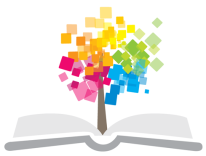 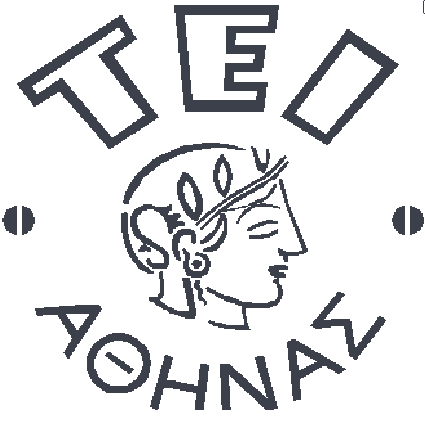 Ανοικτά Ακαδημαϊκά Μαθήματα στο ΤΕΙ Αθήνας
Ενζυμική Αποτρίχωση (Θ)
Ενότητα 2: Υγιεινή του δέρματος και ατομική υγιεινή
Δρ. Ευαγγελία Πρωτόπαπα, Καθηγήτρια Φαρμακοποιός - Αισθητικός
Τμήμα Αισθητικής και Κοσμητολογίας
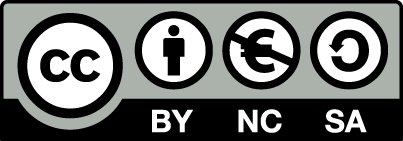 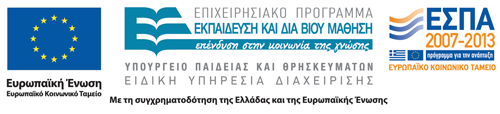 Ορισμοί 1/3
Αποστείρωση είναι η πλήρης καταστροφή των μικροβίων, με τη βοήθεια φυσικών και χημικών μέσων.
Απολύμανση είναι το σύνολο των μέσων τα οποία χρησιμοποιούμε για την καταστροφή μικροοργανισμών στο δέρμα του ανθρώπου, σε επιφάνειες και εργαλεία.
Ασηψία είναι η προφύλαξη από την προσβολή παθογόνων μικροοργανισμών. Η προστασία αυτή επιτυγχάνεται με φυσικά και χημικά μέσα.
1
Ορισμοί 2/3
Αντισηψία είναι η καταπολέμηση και εξόντωση ήδη υπαρχόντων μικροβίων. Επιτυγχάνεται με αντισηπτικές ουσίες που τοποθετούνται στο δέρμα.
Υγιεινή είναι η υπόδειξη και εφαρμογή παντός μέτρου αποσκοπούντος στην προάσπιση και προαγωγή της υγείας του ανθρώπου. Συγκεκριμένα για το δέρμα είναι η προληπτική διαδικασία προφύλαξης από τη διείσδυση μικροβίων και παθογόνων μικροοργανισμών.
Μικροβιοκτόνο είναι το φάρμακο που καταστρέφει τα μικρόβια, αλλά όχι πάντοτε και τους σπόρους.
2
Ορισμοί 3/3
Μυκητοκτόνο είναι το φάρμακο που καταστρέφει τους μύκητες.
Σποροκτόνο είναι το φάρμακο που καταστρέφει τους σπόρους των μικροοργανισμών. 
Συντηρητικό είναι η ουσία που προστίθεται σε ενέσιμα σκευάσματα και παρεμποδίζει την επιμόλυνση του περιεχομένου, είτε με χημικό είτε με φυσικό τρόπο.
3
Μέθοδοι αποστείρωσης και απολύμανσης
4
Φυσικά μέσα 1/4
α. Ξηρή θερμότητα
Οι κλίβανοι περιέχουν ξηρό αέρα υψηλής θερμοκρασίας. Φέρουν αυτόματο χρονοδιακόπτη και θερμόμετρο. Οι συνθή­κες αποστείρωσης εξαρτώνται από το είδος των μικροβίων και τον αριθμό τους. Όσο πιο υψηλή είναι η θερμοκρασία, τό­σο λιγότερος χρόνος χρειάζεται για την καταστροφή των μικροβίων. Στους 2.000° απαιτείται χρονικό διάστημα 1 ώρας.
β. Υγρή θερμότητα
Τα αντικείμενα τοποθετούνται σε βραστήρα και πρέπει να καλύπτονται με νερό. Ο ιός της ηπατίτιδας Β για να κατα­στραφεί πρέπει να παραμείνει στο βραστήρα πάνω από 2 ώρες στους 170°.
5
Φυσικά μέσα 2/4
γ. Ψύχος
Το ψύχος μειώνει την ανάπτυξη των μικροβίων, μειώνο­ντας τον μεταβολισμό τους.
δ. Ατμός ύδατος υπό πίεση
Για το σκοπό αυτό χρησιμοποιούνται τα αυτόοκαυστα δο­χεία από χάλυβα, που κλείνουν ερμητικά. Αναπτύσσεται θερ­μοκρασία άνω του σημείου ζέσεως των ουσιών, υπό πίεση, επιταχύνοντας ιδανική αποστείρωση.
ε. Υπέρηχοι
Οι μικροοργανισμοί εξοντώνονται με υπερήχους συχνότη­τας 15.000 μέχρι εκατοντάδων χιλιάδων κύκλων, που προκα-λούν ρήξη του κυτταρικού τοιχώματος.
6
Φυσικά μέσα 3/4
Ακτινοβολία 
α. Υπεριώδης ακτινοβολία
Η μέθοδος της αποστείρωσης με υπεριώδη ακτινοβολία χρησιμοποιείται σήμερα στους χώρους αισθητικής. Τα αποτελέσματα οφείλονται στην αντιμικροβιακή δράση της υπεριώδους ακτινοβολίας που μεταξύ άλλων διασπά τη δομή του DNA των κυττάρων.
Το αποτέλεσμα της μεθόδου αυτής εξαρτώνται:
από το μήκος κύματος της ακτινοβολίας.
από το χρόνο που θα μείνει το εργαλείο στο θάλαμο αποστείρωσης.
από το είδος και τον αριθμό των μικροβίων. Ιδιαίτερη προσοχή απαιτείται στην αποφυγή της επαφής της ακτινοβολίας στα μάτια μας.
7
Φυσικά μέσα 4/4
β. Η υπέρυθρος ακτινοβολία
Η υπέρυθρος ακτινοβολία έχει αντιμικροβιακή δράση στα γυάλινα αντικείμενα, λόγω της θερμότητας που αναπτύσσει.
γ. Ακτίνες X
Ακτινοβολία ιονίζουσα για την αποστείρωση ιατρικών αντικειμένων.
8
Χημικά μέσα
Χρησιμοποιούνται ποικίλες χημικές ουσίες για την καταστροφή των μικροοργανισμών είτε ως απολυμαντικά, είτε ως αντισηπτικά.
Η ίδια χημική ουσία μπορεί να δράσει σαν απολυμαντικό ή αντισηπτικό ανάλογα με τη συγκέντρωση της.
9
Ακλοόλες και αλδεΰδες
Η αιθυλική αλκοόλη, που χρησιμοποιείται ως αντισηπτικό του δέρματος σε διάλυμα 70%.
Η ισοπροπυλική αλκοόλη, που είναι εξίσου καλό αντιση­πτικό με την αιθυλική. Χρησιμοποιείται σε διάλυμα 50%, αλ­λά είναι αποτελεσματικότερη σε μεγαλύτερες συγκεντρώ­σεις.
Η φορμαλδεΰδη, που χρησιμοποιείται σε διάλυμα 40% για την αποστείρωση διαφόρων εκκριμάτων καθώς και χει­ρουργικών εργαλείων. Δρα ως μικροβιοκτόνο επειδή συντε­λεί στη μετουσίωση των πρωτεϊνών των μικροβίων. Η παραφορμαλδεΰδη και η γλουταραλδεΰδη χρησιμοποιούνται επίσης.
10
Επιφανειοδραστικές ενώσεις
Τα αντισηπτικά αυτής της ομάδας διακρίνονται σε ανιοντικά και κατιοντικά.
Ανιοντικά αντισηπτικά: Διάφορα σαπούνια και απορρυ­παντικά ασκούν αντιμικροβιακή δράση κυρίως στα GRAM (+) μικρόβια. Εδώ ανήκει το λαϋροθειικό νάτριο.
Κατιοντικά αντισηπτικά: Πρόκειται για ισχυρά αντισηπτι­κά που συνήθως περιέχουν τεταρτοταγές αμμώνιο. Στην κατηγορία αυτή ανήκουν το βενζαλκόνιο, το μεθυλοβενζαιθόνιο και το κετυλοπυριδίνιο. Τα κατιοντικά αντισηπτικά εί­ναι δραστικότερα σε αλκαλικό περιβάλλον, ενώ τα κοινά σαπούνια συνήθως ανταγωνίζονται τη δράση τους. Χρησι­μοποιούνται για την αντισηψία του δέρματος και την απο­στείρωση εργαλείων.
Κετριμίδη (Cetavlon).
11
Βαρέα μέταλλα και Οξέα
Βαρέα μέταλλα
Διάλυμα χλωριούχου υδραργύρου 1:1000, συχνά χρησιμο­ποιείται ως αντισηπτικό του δέρματος καθώς και διάφορες οργανικές ενώσεις του υδραργύρου. Στην ομάδα αυτή ανή­κουν η θειμερσόλη, η νιτρομερσόλη και η μεροβρωμίνη.
Οι ουσίες αυτές ασκούν κυρίως μικροβιοστατική ενέργεια.
Τα άλατα του ψευδαργύρου είναι ήπια αντισηπτικά και στυπτικά.
Οξέα
Το βενζοϊκό και το σαλικυλικό οξύ έχουν χρησιμοποιηθεί για πολλά χρόνια ως μυκητοστατικά φάρμακα..
12
Φαινόλη ή φαινικό οξύ
Η φαινόλη συντελεί στη μετουσίωση των πρωτεϊνών. Ακόμη και αραιώσεις 1:90 καταστρέφουν πολλά μικρόβια σε χρόνο μι­κρότερο από 10 λεπτά. Πολλά παράγωγα της φαινόλης χρησι­μοποιούνται ως αντισηπτικά ή απολυμαντικά. Συχνά χρησιμο­ποιούνται διαλύματα κρεσόλης, ρεσορκινόλης και θυμόλης, αλλά το πιο διαδεδομένο παράγωγο της φαινόλης είναι το εξαχλωροφαίνιο που περιέχεται σε σαπούνια και αλοιφές. Ακόμη και σε διάλυμα 3%, το εξαχλωροφαίνιο καταστρέφει σε σημαντικό βαθμό τα μικρόβια του δέρματος χωρίς να ερεθίζει τοπικά.
13
Αλογόνα
Το ιώδιο χρησιμοποιείται ως βάμμα 2% για την προεγχειρητική αντισηψία του δέρματος. Έχει το μειονέκτημα ότι χρω­ματίζει το δέρμα και είναι ερεθιστικό σε μερικά άτομα. Άλλα αντισηπτικά είναι το Cl2, το υποχλωρικό νάτριο και η χλωραμίνη. 
Η χλωραμίνη Τ και το υποχλωρικό νάτριο δρουν με απε­λευθέρωση ιόντων χλωρίου και έχουν χρησιμοποιηθεί στο πα­ρελθόν για την απολύμανση τραυμάτων.
14
Οξειδωτικά
Διάλυμα υπεροξειδίου του υδρογόνου 3% απελευθερώνει οξυγόνο εν τω γεννάσθαι με την ενέργεια της καταλάσης των ιστών. Η επιπλέον αξία του έγκειται στην απομάκρυνση των ξένων σωματιδίων από το τραύμα, με τις φυσαλίδες που δημιουργούνται. Άλλα οξειδωτικά αντισηπτικά είναι το υπερμαγγανικό κάλιο, το υπερβορικό νάτριο και το υπεροξείδιο του ψευδαργύρου.
Χρησιμοποιούνται αεριώδη απολυμαντικά, όπως το όζον που είναι κατάλληλο στην απολύμανση υδατικών λουτρών και χρησιμοποιείται στα ινστιτούτα με ειδικές συσκευές εκτό­ξευσης όζοντος και το οξείδιο του αιθυλενίου για την αποστείρωση εργαλείων.
15
Ατομική υγιεινή
16
Υγιεινή ατομικής καθαριότητας 1/6
Υγιεινή σώματος και δέρματος
Ο αισθητικός πρέπει να κάνει λουτρό καθαριότητας 1 με 2 φορές την ημέρα. Λόγω της έντονης και κοπιαστικής εργασίας υπάρχει συνήθως μεγάλη παραγωγή ιδρώτα και σμήγματος. Αυτό προκαλεί δυσοσμία στο δέρμα, πράγμα που θα πρέπει πάση θυσία να αποφευχθεί την ώρα της δουλειάς μας.
Ο αισθητικός πρέπει να φέρει καθαρή μπλούζα, για να μην έρχεται το σώμα του σε άμεση επαφή με αυτό του πελάτη, προς αποφυγή δερματιτίδων.
17
Υγιεινή ατομικής καθαριότητας 2/6
Καθαριότητα στο τριχωτό της κεφαλής
Η φροντίδα της υγείας του τριχώματος της κεφαλής είναι απαραίτητη για την ατομική υγιεινή. Θα πρέπει να προστατεύουμε τα μαλλιά:
Από την υπερβολική έκκριση σμήγματος.
Από την πιτυρίδα, που είναι η αποβολή των νεκρών κυττάρων της επιδερμίδας του τριχωτού της κεφαλής. 
Από την τριχόπτωση. Είναι η απόπτωση των τριχών πέραν του φυσιολογικού. Παρατηρείται κάθε άνοιξη και φθινόπωρο.
18
Υγιεινή ατομικής καθαριότητας 3/6
Στο εργαστήριο αισθητικής ο αισθητικός την ώρα εργασίας θα πρέπει να προστατεύει τα μαλλιά με μια κορδέλα. Αυτή προστατεύει τον ίδιο τον αισθητικό από κάποια μετάδοση μικροβίων από τους πελάτες του αλλά και τον πελάτη από τον αισθητικό. Πρέπει να χρησιμοποιούνται πάντα ατομικά είδη (π.χ. κτένες, πετσέτες, είδη μακιγιάζ προσώπου) για την αποφυγή μεταδοτικών νόσων.
19
Υγιεινή ατομικής καθαριότητας 4/6
Υγιεινή των χεριών
Η καθαριότητα των χεριών είναι ο βασικότερος τρόπος για την αποφυγή της μετάδοσης των μικροβίων.
Τα χέρια μπορεί να μολυνθούν και να μολύνουν σε περί­πτωση:
ακμής, δεδομένου ότι στο ακμεϊκό δέρμα υπάρχει σταφυ­λόκοκκος,
αποτρίχωσης, διότι πολλές φορές με την ηλεκτροθεραπεία προκαλείται λύση της συνέχειας του δέρματος, εκχύμωση και
αντιμετώπισης παχυσαρκίας, διότι το σώμα με το οποίο ασχολείται η αισθητικός μπορεί να μην τηρεί τους κανόνες υγιεινής και να μεταφέρει μολυσματικούς μικροοργανι­σμούς.
20
Υγιεινή ατομικής καθαριότητας 5/6
Στις δυο πρώτες περιπτώσεις ο αισθητικός θα πρέπει να φοράει αποστειρωμένα γάντια, τα οποία τα πλένει με αντισηπτικό. Στην τρίτη περίπτωση και σε περίπτωση άλλων περιστατικών θα πρέπει να πλένει τα χέρια καλά με αντισηπτικό πριν την έναρξη και μετά το τέλος της θεραπείας. 
Μεγάλη προσοχή στα νύχια, ώστε να είναι περιποιημένα και κοντά γιατί και αυτά είναι αιτία μετάδοσης μικροβίων.
21
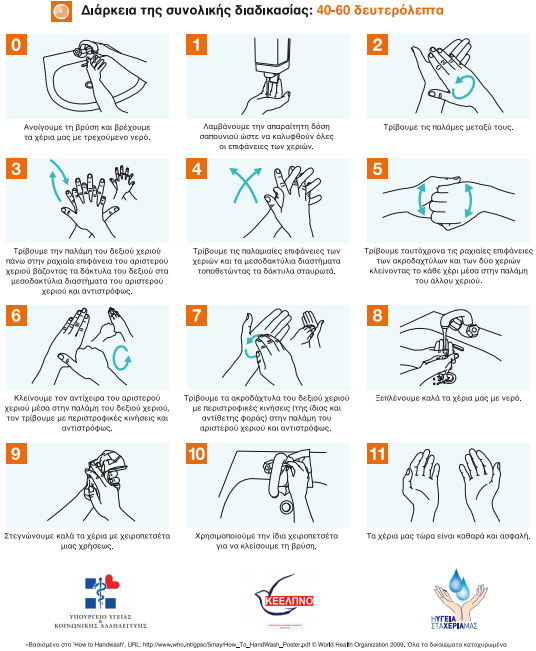 22
keelpno.gr
Υγιεινή ατομικής καθαριότητας 6/6
Υγιεινή στόματος
Θα πρέπει να γίνεται δύο φορές το χρόνο επίσκεψη στον οδοντίατρο και να τηρούνται καθημερινά οι κανόνες υγιεινής διότι η κακοσμία είναι καταστροφική στο επάγγελμά μας. Η επαφή με το πρόσωπο, στον καθαρισμό ή στην αποτρίχωση, είναι αναγκαστική και χρειάζεται μεγάλη προσοχή στο πρόβλημα αυτό.
23
Υγιεινή χώρου εργασίας
Θα πρέπει επίσης να απολυμαίνεται καθημερινά ο χώρος εργασίας, ιδιαίτερα το πάτωμα, οι τοίχοι, τα κρεβάτια και οι πάγκοι, μετά από κάθε συνεδρία. Στα φαρμακεία κυκλοφορούν ειδικά απολυμαντικά χώρου για όλες τις μεγάλες επιφάνειες.
Θα πρέπει να αποστειρώνονται όλα τα εργαλεία και τα σκεύη αισθητικής μετά το τέλος της συνεδρίας για την αποφυγή οποιοσδήποτε μόλυνσης.
Συνιστώνται ειδικά προϊόντα για τη συνέχιση της προφύλαξης από την προσβολή μικροβίων και στο σπίτι, μετά το τέλος κάθε αισθητικής συνεδρίας (η επιφάνεια του δέρματος είναι ευαίσθητη και πολλές φορές ανοιχτή και ευνοεί την εγκατάσταση μικροβίων).
24
Τέλος Ενότητας
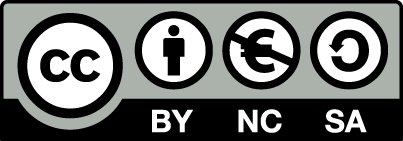 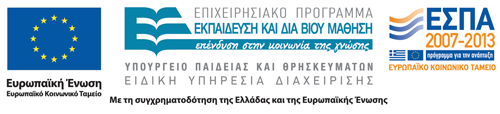 Σημειώματα
Σημείωμα Αναφοράς
Copyright Τεχνολογικό Εκπαιδευτικό Ίδρυμα Αθήνας, Ευαγγελία Πρωτόπαπα 2014. Ευαγγελία Πρωτόπαπα. «Ενζυμική Αποτρίχωση (Θ). Ενότητα 2: Υγιεινή του δέρματος και ατομική υγιεινή». Έκδοση: 1.0. Αθήνα 2014. Διαθέσιμο από τη δικτυακή διεύθυνση: ocp.teiath.gr.
Σημείωμα Αδειοδότησης
Το παρόν υλικό διατίθεται με τους όρους της άδειας χρήσης Creative Commons Αναφορά, Μη Εμπορική Χρήση Παρόμοια Διανομή 4.0 [1] ή μεταγενέστερη, Διεθνής Έκδοση.   Εξαιρούνται τα αυτοτελή έργα τρίτων π.χ. φωτογραφίες, διαγράμματα κ.λ.π., τα οποία εμπεριέχονται σε αυτό. Οι όροι χρήσης των έργων τρίτων επεξηγούνται στη διαφάνεια  «Επεξήγηση όρων χρήσης έργων τρίτων». 
Τα έργα για τα οποία έχει ζητηθεί και δοθεί άδεια  αναφέρονται στο «Σημείωμα  Χρήσης Έργων Τρίτων».
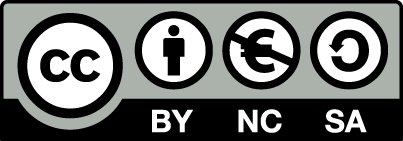 [1] http://creativecommons.org/licenses/by-nc-sa/4.0/ 
Ως Μη Εμπορική ορίζεται η χρήση:
που δεν περιλαμβάνει άμεσο ή έμμεσο οικονομικό όφελος από την χρήση του έργου, για το διανομέα του έργου και αδειοδόχο
που δεν περιλαμβάνει οικονομική συναλλαγή ως προϋπόθεση για τη χρήση ή πρόσβαση στο έργο
που δεν προσπορίζει στο διανομέα του έργου και αδειοδόχο έμμεσο οικονομικό όφελος (π.χ. διαφημίσεις) από την προβολή του έργου σε διαδικτυακό τόπο
Ο δικαιούχος μπορεί να παρέχει στον αδειοδόχο ξεχωριστή άδεια να χρησιμοποιεί το έργο για εμπορική χρήση, εφόσον αυτό του ζητηθεί.
Επεξήγηση όρων χρήσης έργων τρίτων
Δεν επιτρέπεται η επαναχρησιμοποίηση του έργου, παρά μόνο εάν ζητηθεί εκ νέου άδεια από το δημιουργό.
©
διαθέσιμο με άδεια CC-BY
Επιτρέπεται η επαναχρησιμοποίηση του έργου και η δημιουργία παραγώγων αυτού με απλή αναφορά του δημιουργού.
διαθέσιμο με άδεια CC-BY-SA
Επιτρέπεται η επαναχρησιμοποίηση του έργου με αναφορά του δημιουργού, και διάθεση του έργου ή του παράγωγου αυτού με την ίδια άδεια.
διαθέσιμο με άδεια CC-BY-ND
Επιτρέπεται η επαναχρησιμοποίηση του έργου με αναφορά του δημιουργού. 
Δεν επιτρέπεται η δημιουργία παραγώγων του έργου.
διαθέσιμο με άδεια CC-BY-NC
Επιτρέπεται η επαναχρησιμοποίηση του έργου με αναφορά του δημιουργού. 
Δεν επιτρέπεται η εμπορική χρήση του έργου.
Επιτρέπεται η επαναχρησιμοποίηση του έργου με αναφορά του δημιουργού.
και διάθεση του έργου ή του παράγωγου αυτού με την ίδια άδεια
Δεν επιτρέπεται η εμπορική χρήση του έργου.
διαθέσιμο με άδεια CC-BY-NC-SA
διαθέσιμο με άδεια CC-BY-NC-ND
Επιτρέπεται η επαναχρησιμοποίηση του έργου με αναφορά του δημιουργού.
Δεν επιτρέπεται η εμπορική χρήση του έργου και η δημιουργία παραγώγων του.
διαθέσιμο με άδεια 
CC0 Public Domain
Επιτρέπεται η επαναχρησιμοποίηση του έργου, η δημιουργία παραγώγων αυτού και η εμπορική του χρήση, χωρίς αναφορά του δημιουργού.
Επιτρέπεται η επαναχρησιμοποίηση του έργου, η δημιουργία παραγώγων αυτού και η εμπορική του χρήση, χωρίς αναφορά του δημιουργού.
διαθέσιμο ως κοινό κτήμα
χωρίς σήμανση
Συνήθως δεν επιτρέπεται η επαναχρησιμοποίηση του έργου.
Διατήρηση Σημειωμάτων
Οποιαδήποτε αναπαραγωγή ή διασκευή του υλικού θα πρέπει να συμπεριλαμβάνει:
το Σημείωμα Αναφοράς
το Σημείωμα Αδειοδότησης
τη δήλωση Διατήρησης Σημειωμάτων
το Σημείωμα Χρήσης Έργων Τρίτων (εφόσον υπάρχει)
μαζί με τους συνοδευόμενους υπερσυνδέσμους.
Σημείωμα Χρήσης Έργων Τρίτων
Το Έργο αυτό κάνει χρήση των ακόλουθων έργων:
Πρωτόπαπα Ε. Ευαγγελία, “Φυσιοπαθολογία και θεραπευτική διαταραχών της τριχοφυΐας”, Εκδόσεις Παπαζήση, Αθήνα 2004
Χρηματοδότηση
Το παρόν εκπαιδευτικό υλικό έχει αναπτυχθεί στo πλαίσιo του εκπαιδευτικού έργου του διδάσκοντα.
Το έργο «Ανοικτά Ακαδημαϊκά Μαθήματα στο ΤΕΙ Αθηνών» έχει χρηματοδοτήσει μόνο την αναδιαμόρφωση του εκπαιδευτικού υλικού. 
Το έργο υλοποιείται στο πλαίσιο του Επιχειρησιακού Προγράμματος «Εκπαίδευση και Δια Βίου Μάθηση» και συγχρηματοδοτείται από την Ευρωπαϊκή Ένωση (Ευρωπαϊκό Κοινωνικό Ταμείο) και από εθνικούς πόρους.
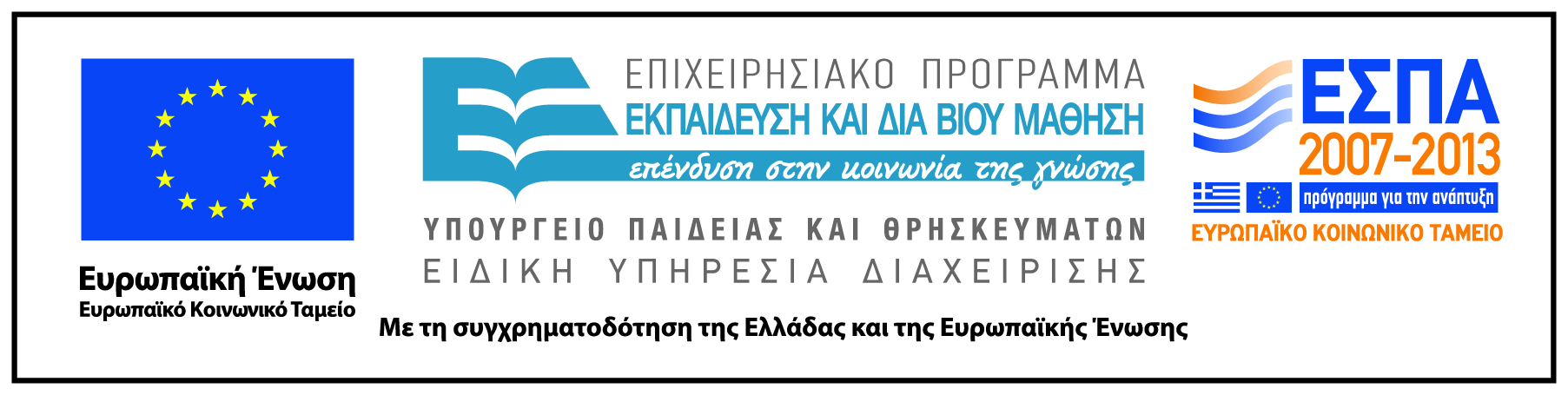